EXTENCIONES DE VIDEO
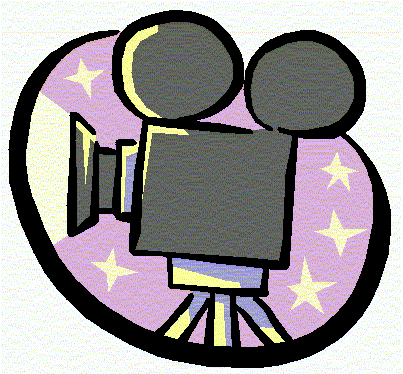 ANA CAROLINA 
RIVERA REYES
NL: 28°
ENEP
COMPUTACIÓN II
3GP
3rd Generation Partnership Project.
Es un formato contenedor usado por teléfonos móviles para almacenar información de medios múltiples (audio y video). 
Reproductores compatibles: VLC media player, Totem Media Player Classic, The KMPlayer, QuickTime, RealPlayer, JetAudio, GOM Player, Windows Media Player (A partir de la versión 12, incluida en Windows 7)
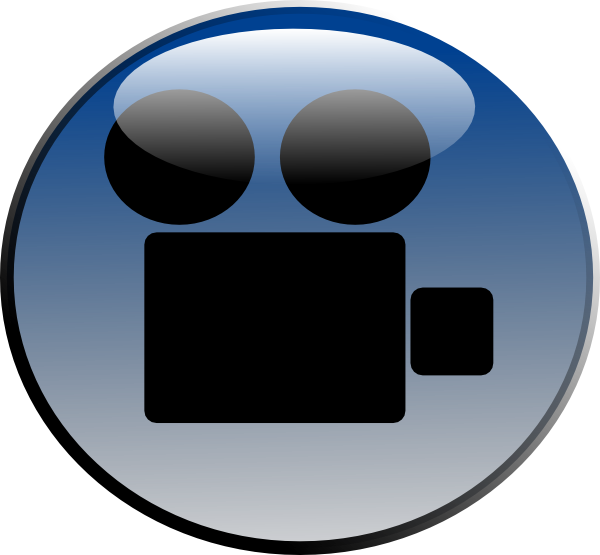 AVI
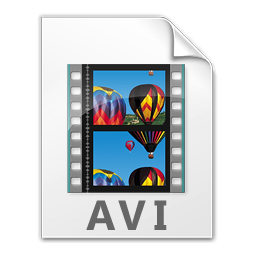 Audio Video Interleave. 
Es un formato contenedor de audio y video lanzado por Microsoft en 1992.
Reproductores compatibles: en la mayoria de los reproductores, BSPlayer, Winamp, Windows Media Player etc.
DIVX
Es un códec  de video comprimido basado en el estándar MPEG-4 Parte 2.
Al principio se desarrolló para la transferencia de video por internet, pero sus archivos eran demasiado pesados, y existían mejores formatos para esto como el WMV de Microsoft, el Quicktime de Apple y el RealVideo de RealNetworks.
Este formato permite una compresión importante y de gran calidad para los videos digitales.
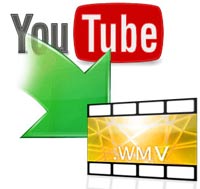 FLV
Flash Video (FLV) es un formato contenedor propietario usado para transmitir video por Internet usando Adobe Flash Player.
Reproductores compatibles: en la mayoría de los sistemas operativos, mediante Adobe Flash Player, el plugin extensamente disponible para navegadores web, o de otros programas de terceros como MPlayer, VLC media player, o cualquier reproductor que use filtros DirectShow (tales como Media Player Classic, Windows Media Player, y Windows Media Center)
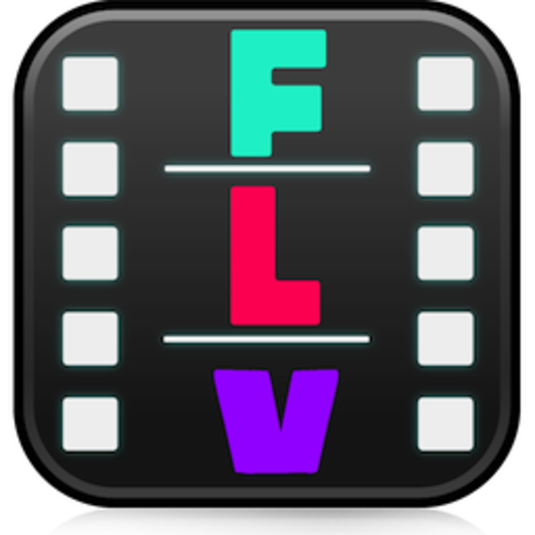 M4V
Es un estándar de formato multimedia que es parte del MPEG-4. Formalmente llamado ISO/IEC 14496-14:2003. La extensión de archivo oficial es .mp4.
Se usa especialmente para el almacenamiento de video y audio digital, especialmente los definidos por MPEG, pero también puede almacenar otros datos como subtítulos e imágenes.
Reproductores compatibles: Quicktime, algunos teléfonos celares,  compatible con programas que acepten MP4.
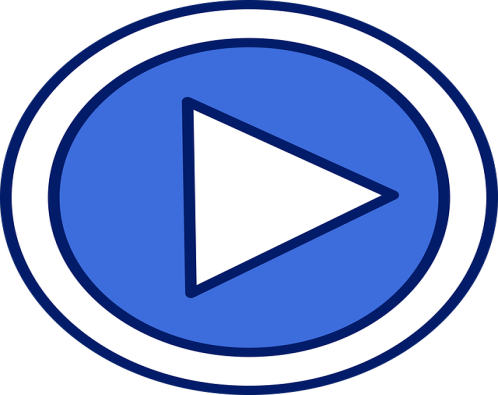 MKV
Estos archivos de vídeo  son creados por Matroska. 
El propósito de este formato es permitir el almacenamiento de un número ilimitado de flujos multimedia en un solo archivo MKV.
Reproductores compatibles: Media Player Clásico, The Core media player, VLC Media Player (Recomendado), Zoomplayer, CorePlayer Pro, Mplayer.
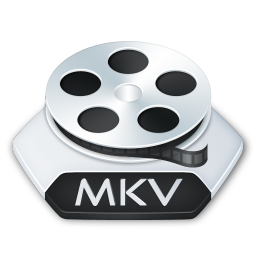 MOV
Esta extensión de archivos de tipo multimedia de QuickTime desarrollado por Apple.
 El formato de archivo de QuickTime funciona como un archivo contenedor de multimedia que contiene una o más pistas, cada pista almacena un tipo diferente de datos: audio, vídeo, efectos o texto  como subtítulos, por ejemplo). 
 Reproductores compatibles: nero showtime, media player classic
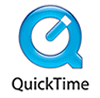 MP4
MP4 es un formato de codificación de audio asociado video y la terminación MP4.
La extensión m4a ha sido popularizada por Apple quien inició el uso de la extensión “.m4a” en su software “iTunes” y en sus populares reproductores de audio “iPod” para distinguir entre archivos MPEG-4 de audio y video. 
Actualmente la mayoría del software que soporta el estándar MPEG-4 reproduce archivos con la extensión “.m4a”. 
La mayoría de los archivos “.m4a” disponibles han sido creados usando el formato AAC (Advanced Audio Coding), pero otros archivos en formatos como “Apple Lossless” y “.mp3″ pueden ser incluidos en un archivo “.m4a”.
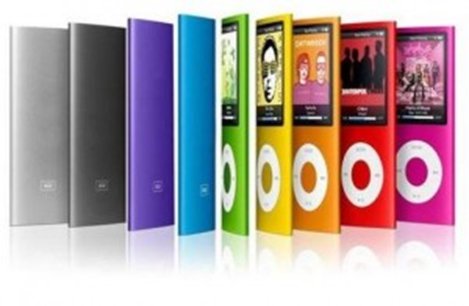 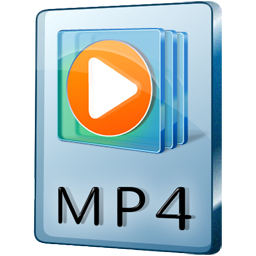 MPG
Es el nombre de un grupo de estándares de codificación de audio y vídeo normalizados por el grupo MPEG.
Moving Pictures Experts Group
La calidad de salida con la tasa de compresión usual usada en VCD es similar a la de un cassette vídeo VHS doméstico. Para el audio, el grupo MPEG definió el MPEG-1 audio layer 3más conocido como MP3; .mpg, .mpeg, .mp1, .mp2, .mp3, .m1v, .m1a, .m2a, .mpa, .mpv
Modificadores compatibles: Windows Media, MPEG, Apple QuickTime, Intel Video File.
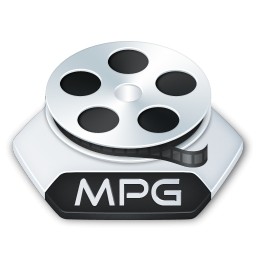 OGM
OGM siglas de Ogg Media, es un Contenedor Multimedia cuya función es contener el audio, el vídeo y subtítulos.
Oficialmente Ogg soporta únicamente códecs de vídeo y audio dentro de las especificaciones de la Fundación Xiph.Org entre los que se encuentran Theora, Vorbis, Speex y FLAC, por lo que OGM al permitir usar otros códecs se sale de las especificaciones.
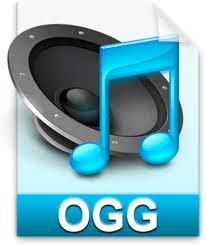 RM
Es un comando de la familia de sistemas operativos Unix usada para eliminar archivos y directorios del sistema de archivos. 
Esta orden debe utilizarse con cautela, ya que puede ser muy destructiva, debido a que, al momento de ser llamada, por omisión borra los archivos sin pedir confirmación.
Modificadores compatibles: 
-r, Procesa subdirectorios de forma recursiva.
-i, Pide confirmación para cada borrado.
-f, Forzado, ignora archivos no existentes y elimina cualquier aviso de confirmación.
-v, Muestra el nombre de cada fichero antes de borrarlo
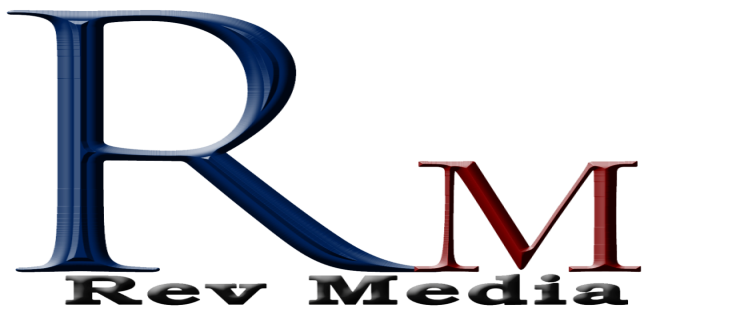 VOB
Es un tipo de fichero contenido en los DVD-Video. Incluye el video, audio, subtítulos y menús en forma de stream.
Los ficheros VOB están codificados normalmente siguiendo el estándar MPEG-2. Si cambiamos la extensión de .vob a .mpg o .mpeg, el fichero es legible. 
Para grabar los ficheros VOB en un disco DVD±R, son necesarios además otros ficheros DVD-Video, por ejemplo los IFO y BUP
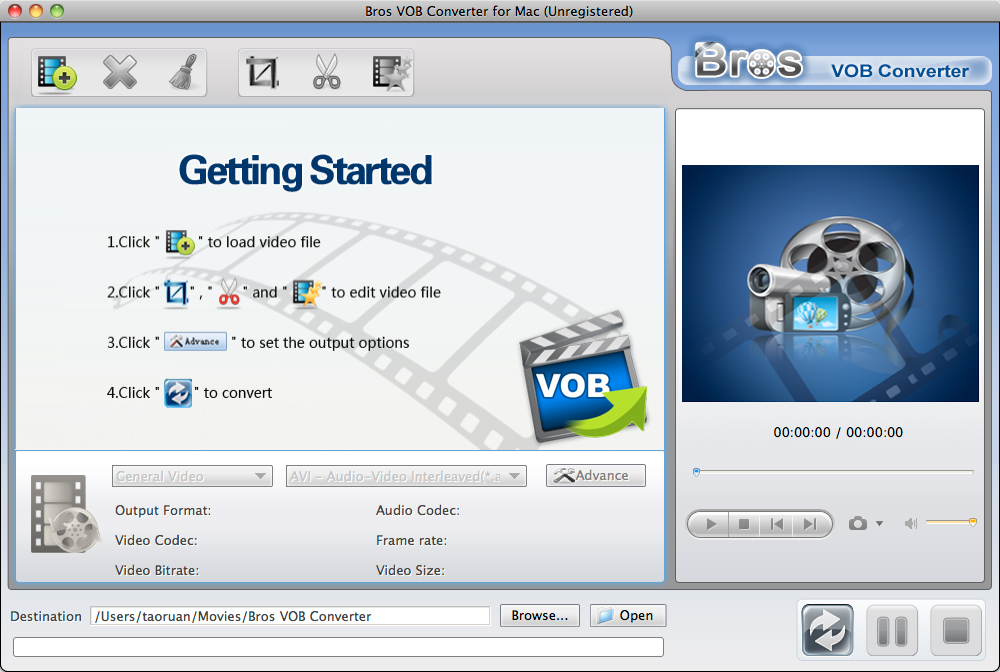 WMV
Es un nombre genérico que se da al conjunto de  algoritmos de compresión ubicados en el set propietario de tecnologías de vídeo desarrolladas por Microsoft, que forma parte del framework Windows Media.
Reproductores compatibles: el formato WMV es reproducido por una amplia gama de reproductores, como: BS.Player, Mplayer, Windows Media Player, Windows y Macintosh
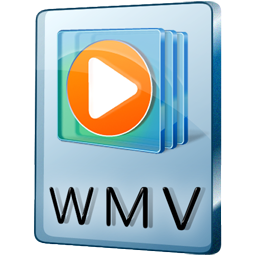 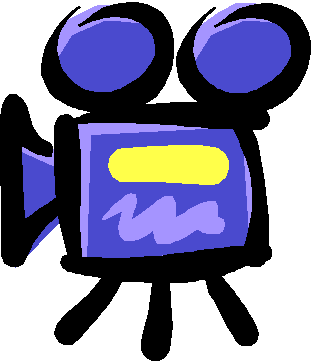 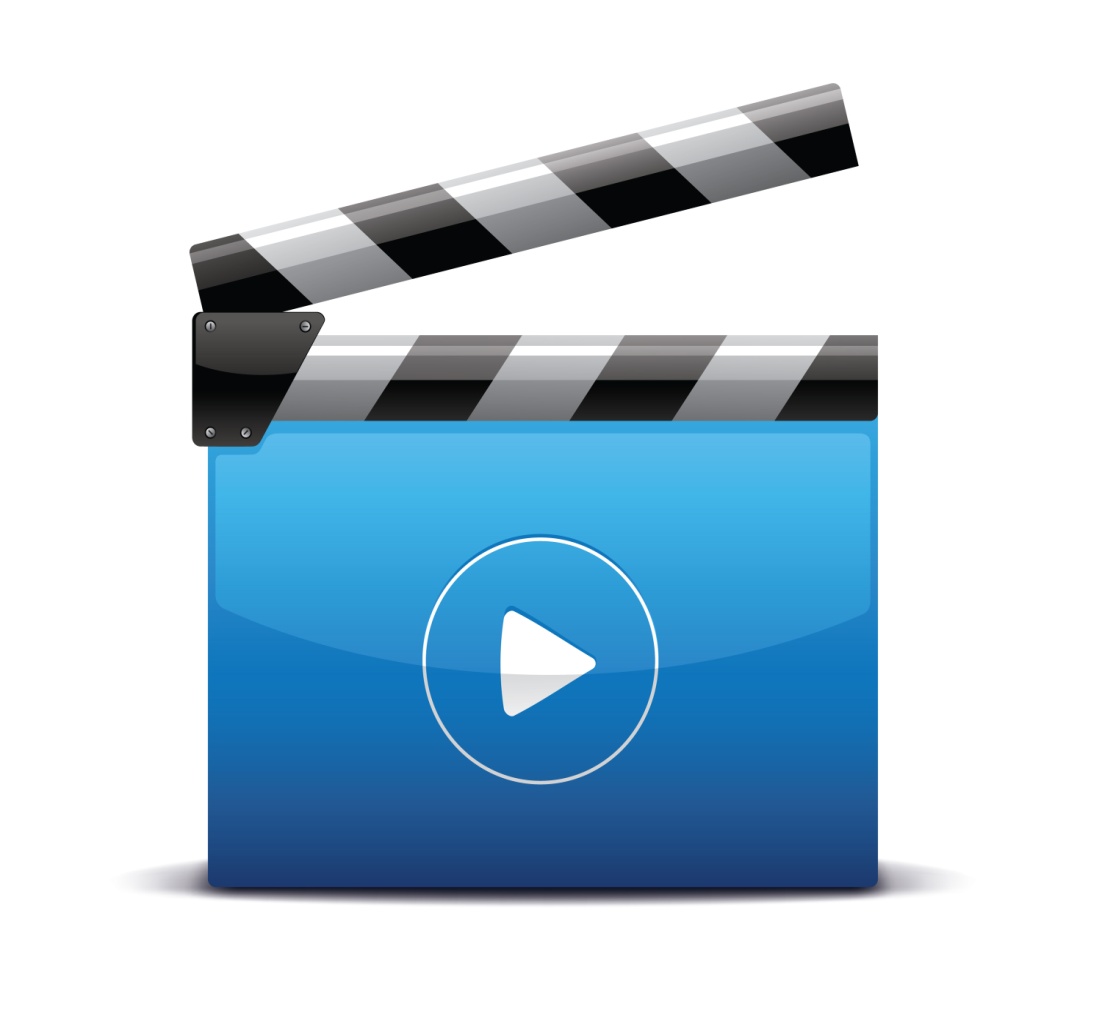